Activité mentale
Semaine du 23 au 29 mars
Question 1:
Tous les deux multiples de 5
11
6
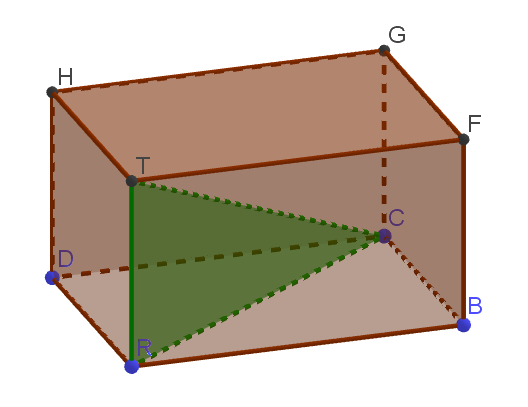 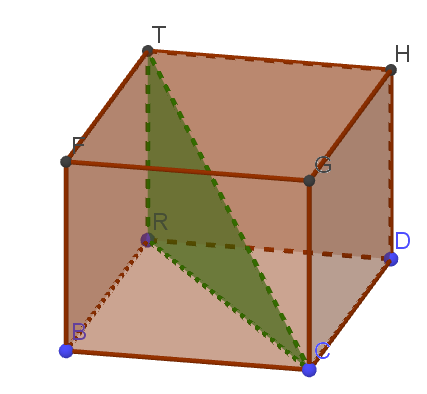 Question 2:
TRC est rectangle en R alors d’après le théorème de pythagore:
Question 3:
Question 4:
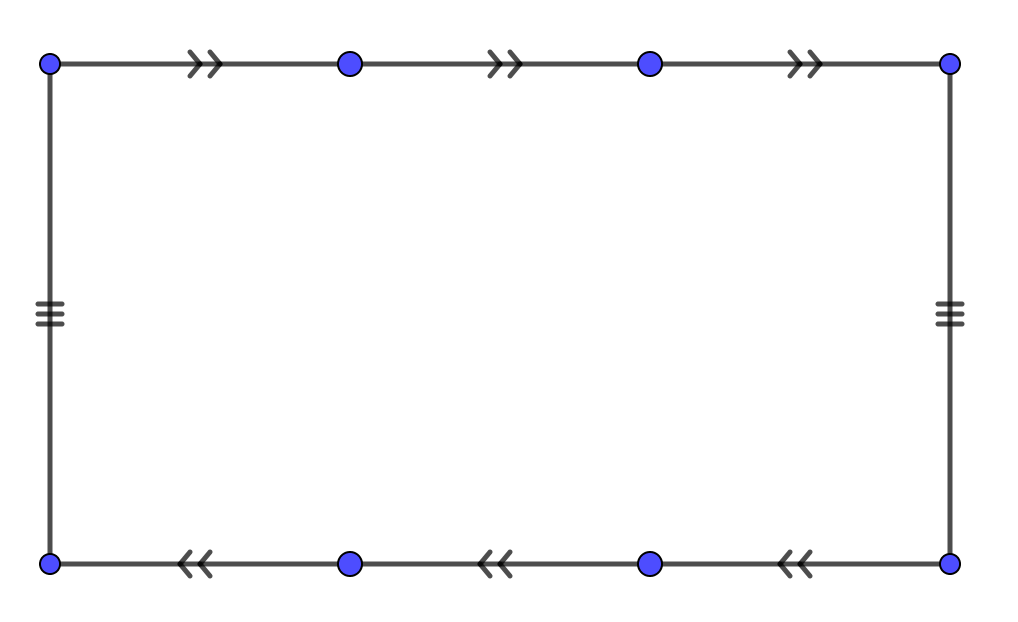 4
4 cm
Question 5:
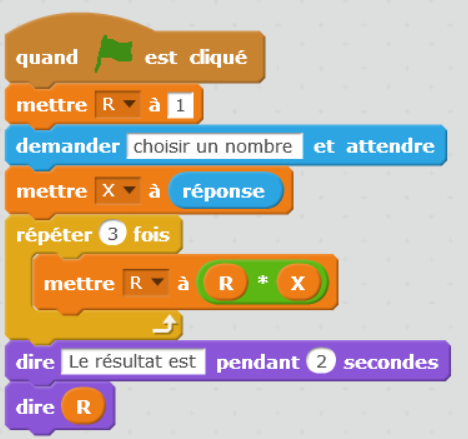 R  =1
X  =10
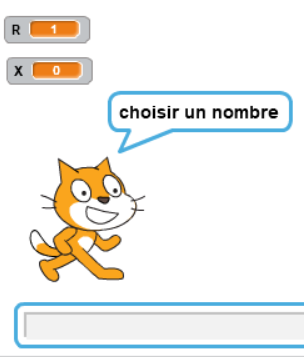 Quel résultat va-t-il m’afficher si je choisis   10?
Il me dit 1000
Question 6:
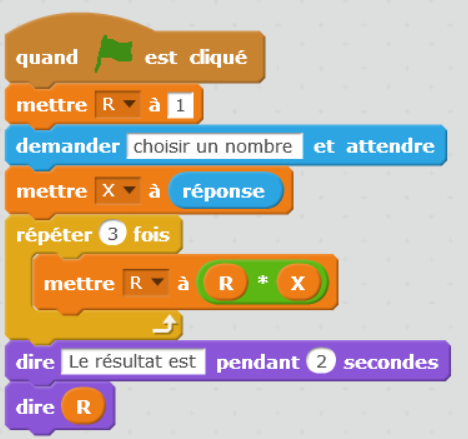 R  =1
X  =5
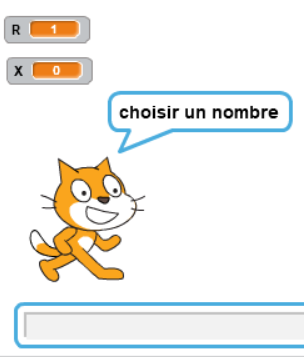 Quel résultat va-t-il m’afficher si je choisis     5  ?
Il me dira 125
Question 7:
Question 8:
Convertis dans une unité plus adaptée:
Un fil de soie d’ araignée  a une épaisseur de 0,000 02 mètres.
0,000 02  mètres.
0
°
°
m
cm
dm
mm
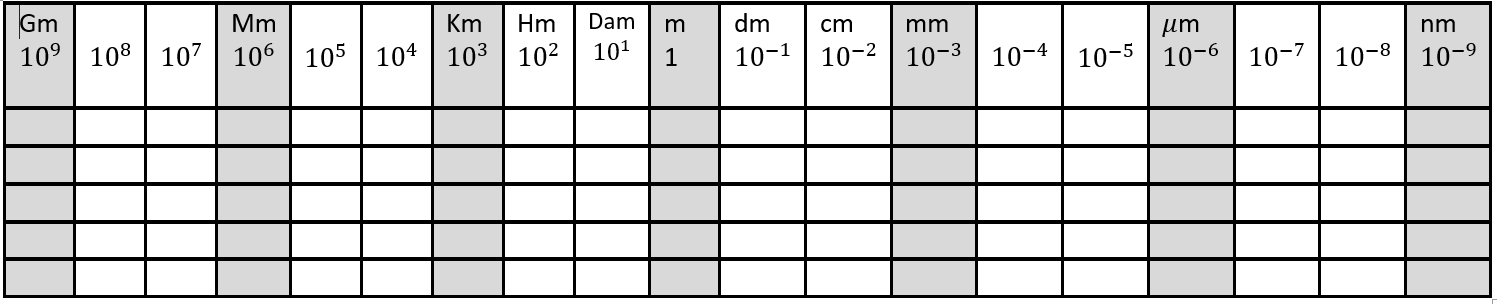 Question 9:
Convertis dans une unité plus adaptée:
La capacité de stockage d’un DVD est d’environ  4 700 000 000 octets.
4 700 000 000 o.
°
°
o
°
°
ko
ho
do
Go
Mm
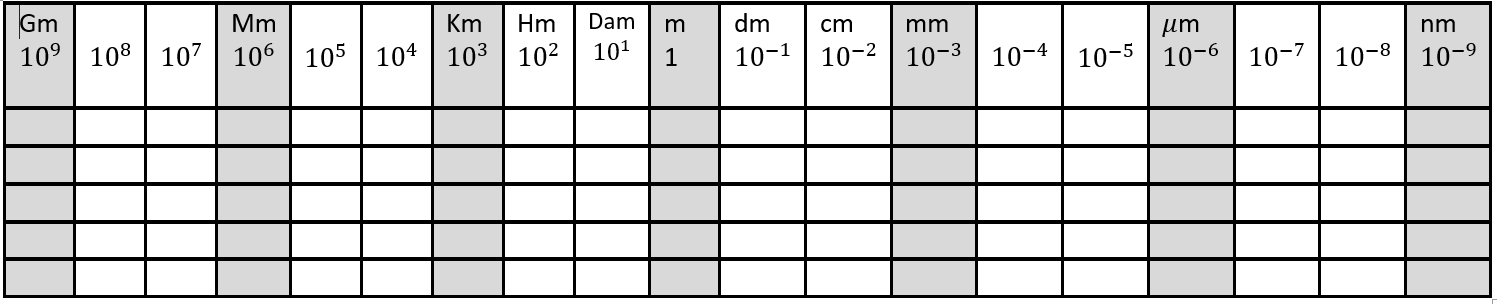 Question 10:
Convertis dans une unité plus adaptée:
Une molécule de chlorophylle mesure  0,000 000 002 3 m  de long
0,000 000 002 3 m.
°
°
°
°
m
cm
dm
mm
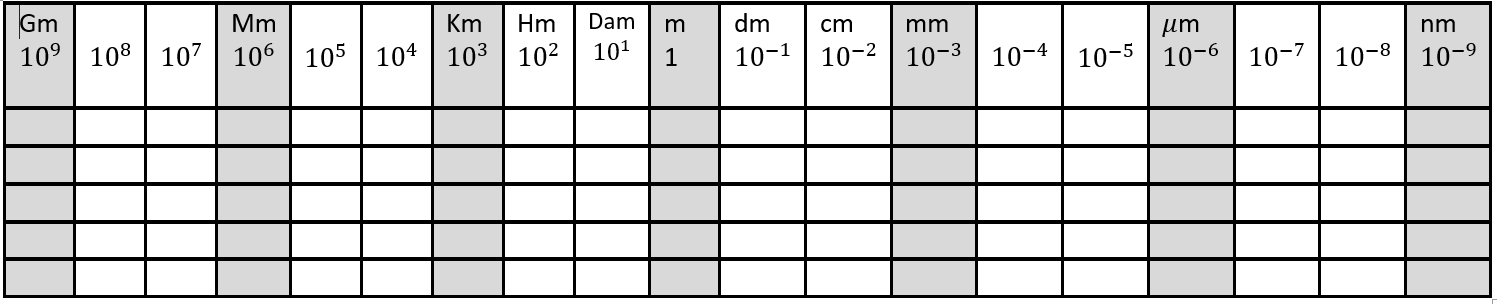 Question 11:
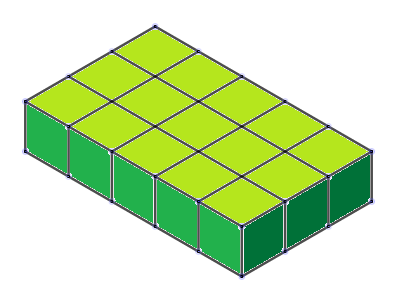 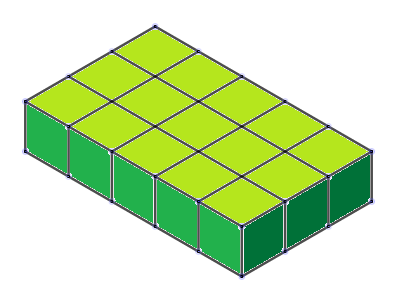 l = 3 cm
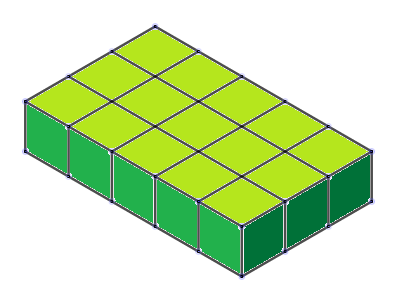 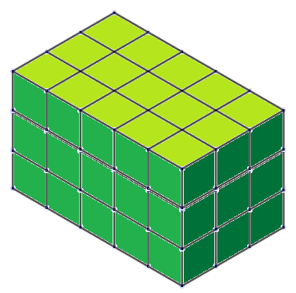 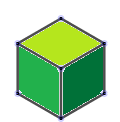 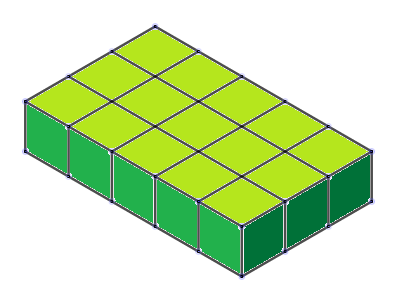 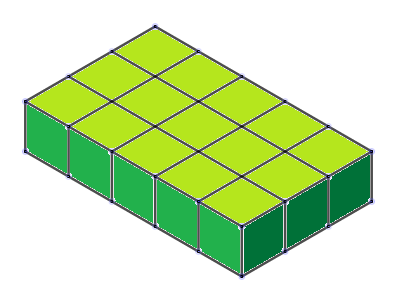 L = 5 cm
h=4
Quel est le volume de ce solide?
Question 12:
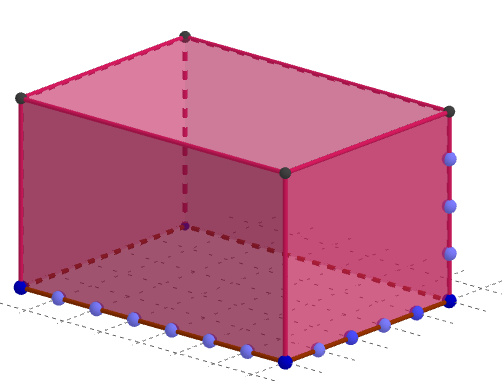 Quel est le volume de ce solide?
l = 5 cm
L = 7 cm
h=4
Question 13:
Exprime la longueur AB   en fonction de x
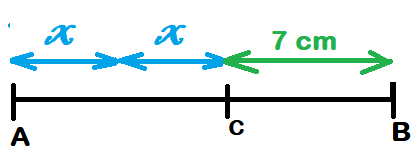 AB = AC + CB
=  x + x  +  7
=  2x  +  7
Question 14:
Exprime la longueur AB   en fonction de x
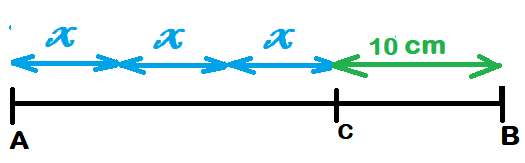 AB = AC + CB
=  x + x + x  +  10
=      3x  +  10
Question 15:
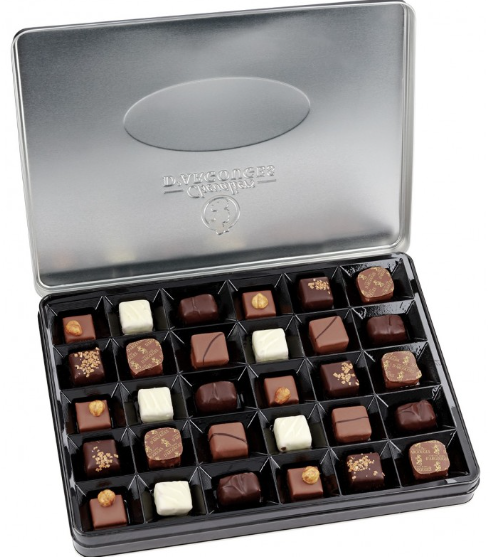 Je choisis au hasard un chocolat dans cette boîte
Quelle est la probabilité que ce soit un chocolat blanc ?
Question  16:
Maintenant, dessine le graphique 
d’exécution de ce programme:
Exécutons ce programme:
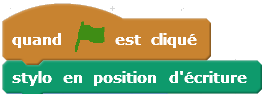 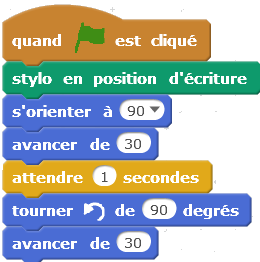 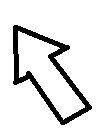 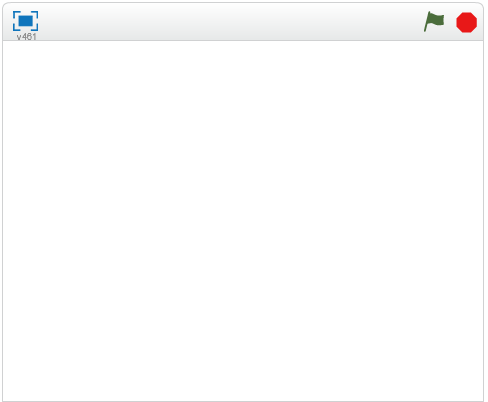 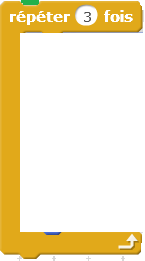 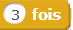  s’orienter à droite
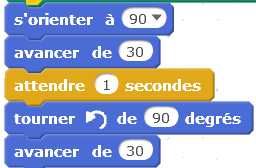 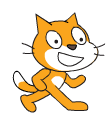 Question 17:
L’écriture scientifique de  74 500 000    est  ………………..
Question  18:
Complète ces coordonnées:
z
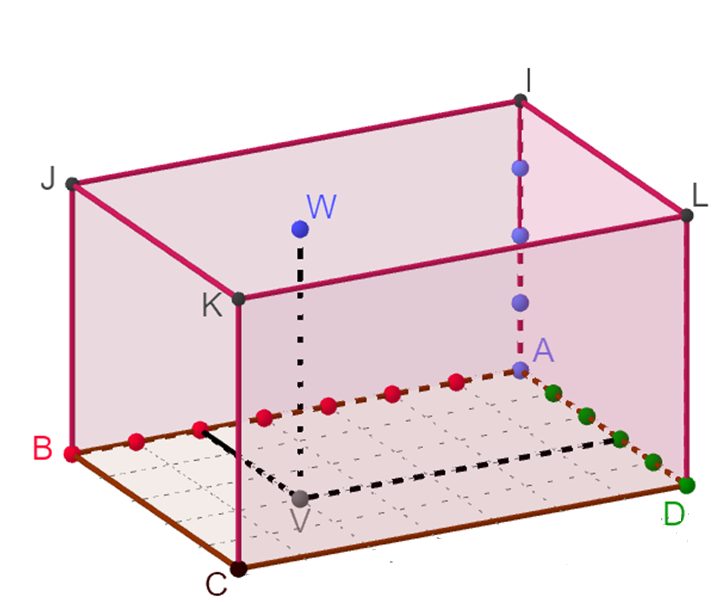 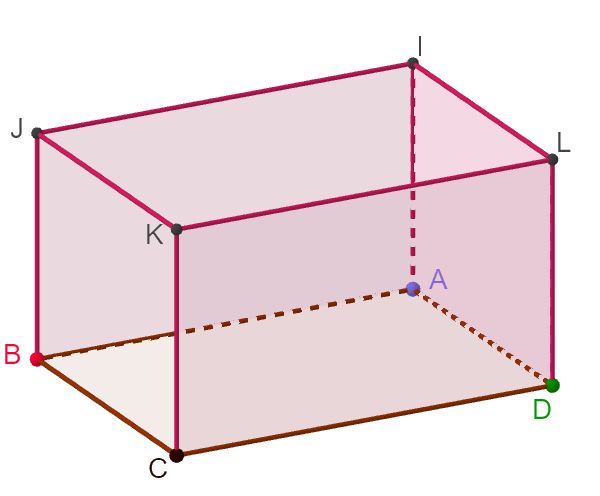 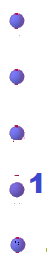 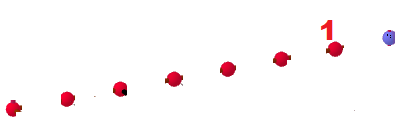 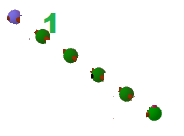 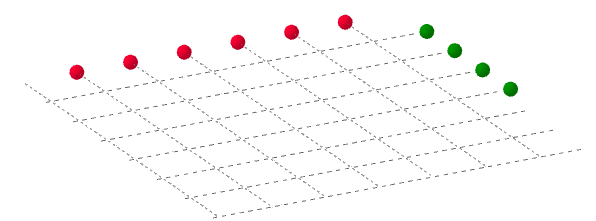 y
x
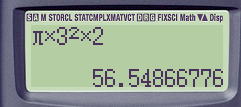 Questions 19:
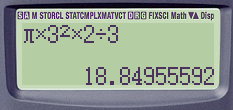 Parmi ces 3 propositions, 
Laquelle correspond au volume de ce solide?
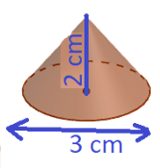 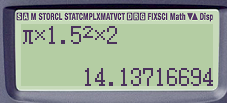 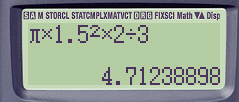 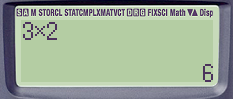 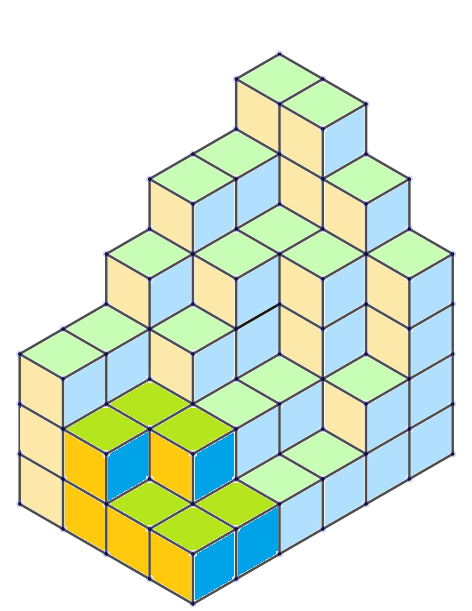 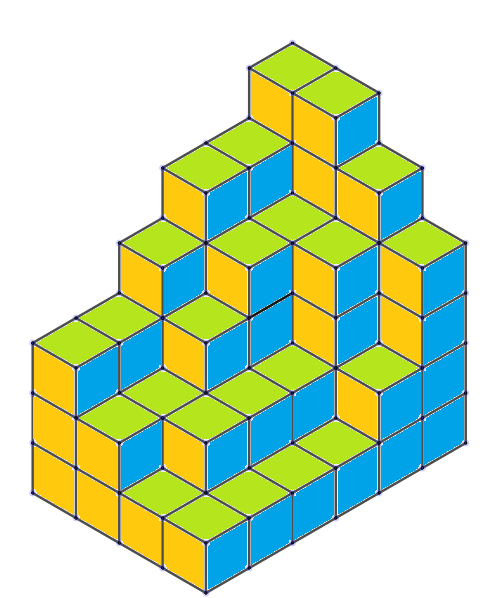 z
Question 20  :
K
Quelles sont les coordonnées de K ?
( 2 ; 3; 2)
y
1      2      3      4      5     6
4     3     2     1
x
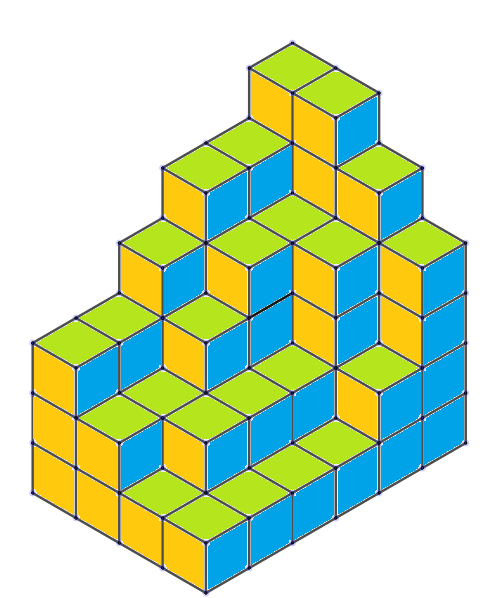 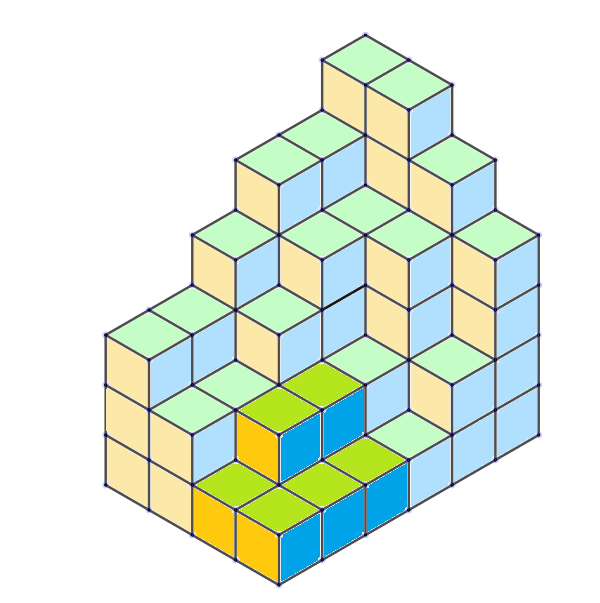 z
Question 21 bis :
L
Quelles sont les coordonnées de L ?
( 3 ; 2; 2)
y
1      2      3      4      5     6
4     3     2     1
x